Building bridges, supporting networks, promoting membership: the true meaning of an adult education learned society
Presentation prepared for ANDRAS Conference 
29 September 2017
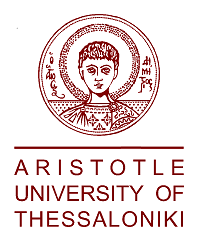 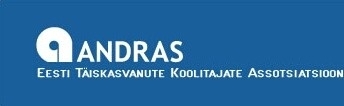 George K. Zarifis
Prof. of Continuing Education | A.U.TH
What is a learned society?

Why do we need learned societies  in adult education?

How can networking be promoted in adult education?

How existing conduits can be improved?

What issues can be prioritised?
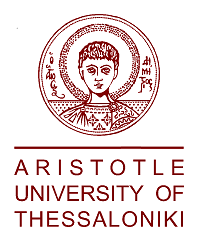 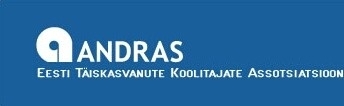 ANDRAS Conference 
29 September 2017
George K. Zarifis
Prof. of Continuing Education | A.U.TH
What is a learned society?
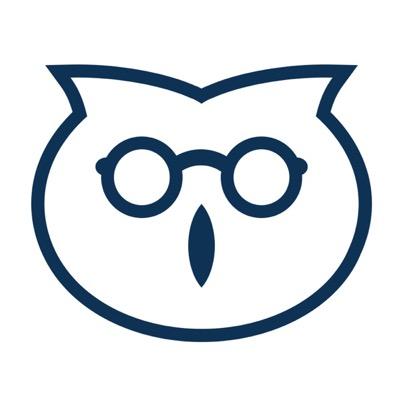 LEARNED SOCIETIES are voluntary organizations of individuals dedicated to scholarship and research, often focused on a particular subject or method
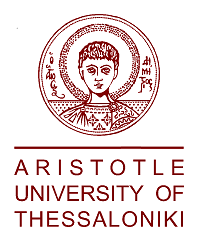 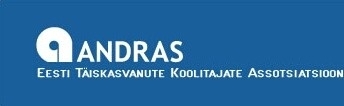 ANDRAS Conference 
29 September 2017
George K. Zarifis
Prof. of Continuing Education | A.U.TH
What is a learned society?
Although this form has ancient antecedents and European exemplars such as the British Royal Society and the French Academy, it has taken on a distinct form in the United States and has played a critical role in the evolution of American higher education
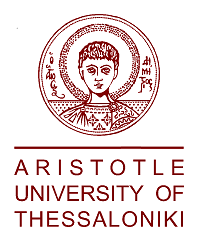 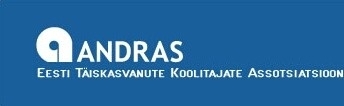 ANDRAS Conference 
29 September 2017
George K. Zarifis
Prof. of Continuing Education | A.U.TH
What is a learned society?
The history of learned societies can be divided into three phases: 

The earliest societies, founded before and until 18th century, were local collections of literate and inquiring minds 
In the mid-nineteenth century, a new model emerged: broad-based organizations often dedicated to popularizing new knowledge and promoting social reform
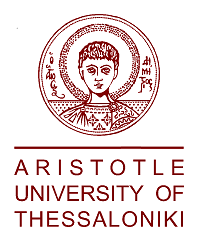 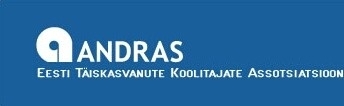 ANDRAS Conference 
29 September 2017
George K. Zarifis
Prof. of Continuing Education | A.U.TH
What is a learned society?
What became the predominant form of learned society —an open organization of scholars seeking to establish standards and to advance research in a particular arena of academic inquiry— was coeval with the development of the research university

The emergence of learned societies made possible in turn the creation of national organizations that could advance scholarly research through and with universities
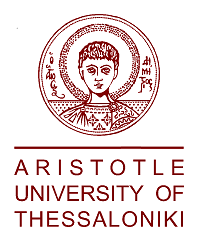 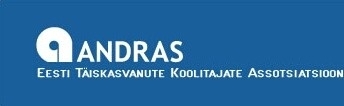 ANDRAS Conference 
29 September 2017
George K. Zarifis
Prof. of Continuing Education | A.U.TH
What is a learned society?
Learned societies are of key importance and their formation assists in the emergence and development of new disciplines or professions
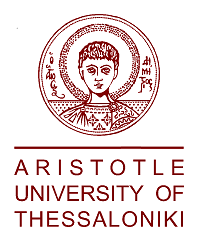 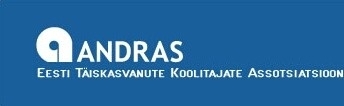 ANDRAS Conference 
29 September 2017
George K. Zarifis
Prof. of Continuing Education | A.U.TH
Why do we need learned societies  in adult education?
The demographic changes, the increasing number of students, the pressure from labour market demands, and health care are strong drivers to develop adult education learned societies and/or to develop a dialogue between research and practice in the field. These factors are augmented by the appearance of new organisations and institutions
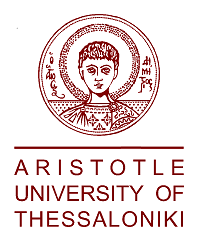 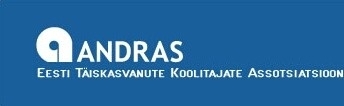 ANDRAS Conference 
29 September 2017
George K. Zarifis
Prof. of Continuing Education | A.U.TH
Why do we need learned societies  in adult education?
A more global factor is the emergence of the ‘Knowledge Society’ implying a major change in knowledge production and recognising that other actors besides those who are already committed in adult education are engaged with it. This change forces those who actively participate scholarly and practically to dialogue in general
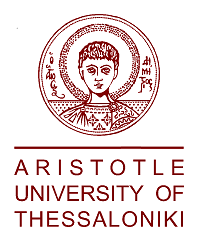 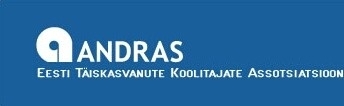 ANDRAS Conference 
29 September 2017
George K. Zarifis
Prof. of Continuing Education | A.U.TH
Why do we need learned societies  in adult education?
Although some of these isntitutions (i.e. universities) that advance knowledge cannot be forced on any type of dialogue as such, in this context, linking practice to research has a crucial role to play in validating methods used to co-create knowledge and to articulate and structure fragmented knowledge into a language that is understood by all
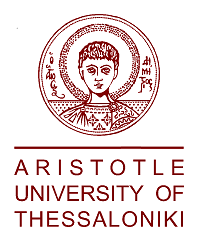 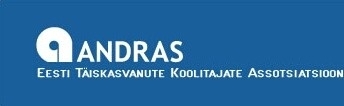 ANDRAS Conference 
29 September 2017
George K. Zarifis
Prof. of Continuing Education | A.U.TH
How can networking be promoted in adult education?
Networks have a vital role to play in stimulating critical debate and information sharing, in promoting innovative approaches to adult learning and in driving advocacy campaigns to raise the profile of our sector
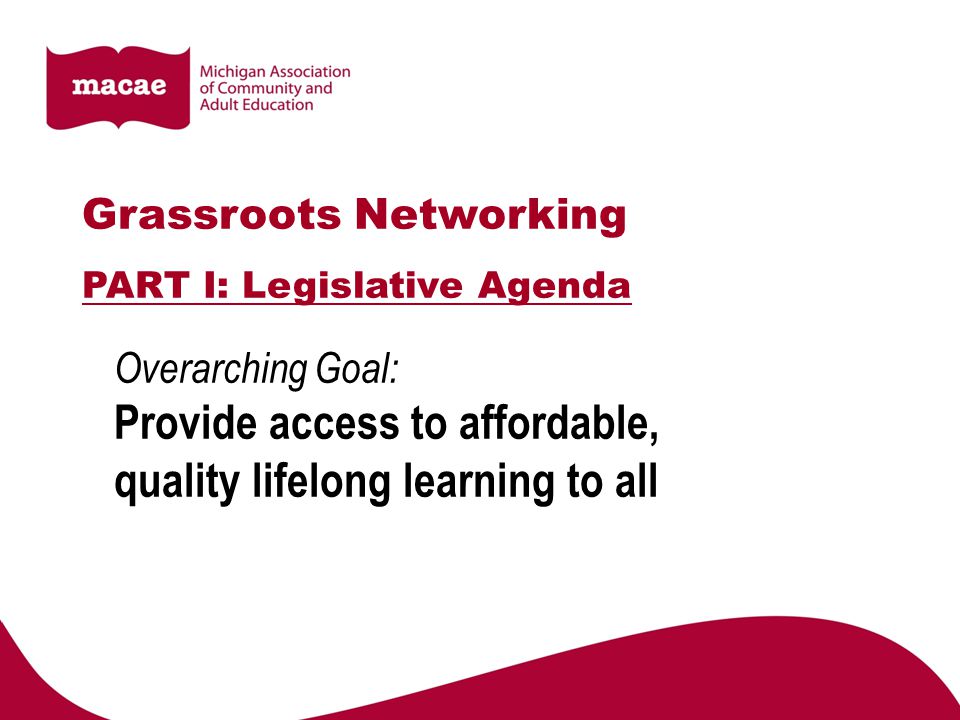 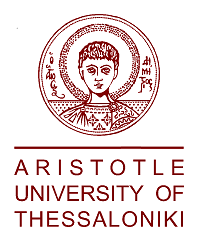 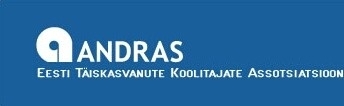 ANDRAS Conference 
29 September 2017
George K. Zarifis
Prof. of Continuing Education | A.U.TH
How can networking be promoted in adult education?
Particularly in regions where adult education continues to be marginalized and under-resourced, individuals and institutions need to come together and identify the commonality of their interests and the need to work together towards an adult learning movement
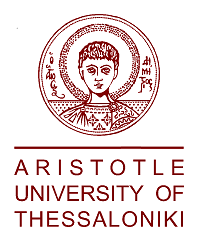 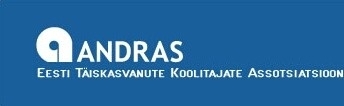 ANDRAS Conference 
29 September 2017
George K. Zarifis
Prof. of Continuing Education | A.U.TH
How can networking be promoted in adult education?
Networks and networking possess enormous potentials in terms of information sharing, competence development and policy work

It is up to the members to use the networking according to their needs and for the benefit and added value of the membership and beyond
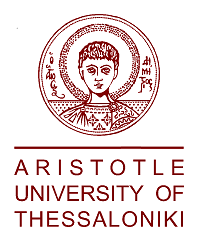 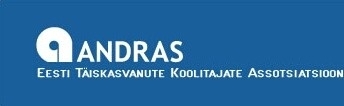 ANDRAS Conference 
29 September 2017
George K. Zarifis
Prof. of Continuing Education | A.U.TH
How can networking be promoted in adult education?
Through pooling of resources, access to expertise, collective knowledge and broad dissemination networks can respond to arising national or regional challenges in a fast and efficient way 

Results can then be used to make a call for a political and/or structural change as well as serve as guidelines for next generation of projects and new initiatives
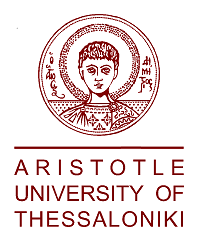 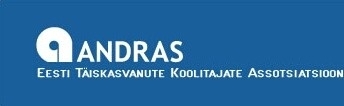 ANDRAS Conference 
29 September 2017
George K. Zarifis
Prof. of Continuing Education | A.U.TH
How existing conduits can be improved?
Create viable partnerships between government, business and civil society that support integrated approaches to learning and development

Expose people of all ages to a wide range of learning opportunities

Showcase innovative projects and programmes (e.g TTOP)

Build synergies with existing learned societies (e.g. ESREA)

Celebrate learners’ achievements

Develop a tradition of a Learning Festival
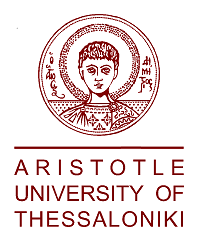 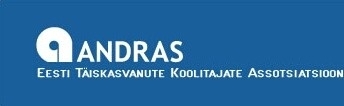 ANDRAS Conference 
29 September 2017
George K. Zarifis
Prof. of Continuing Education | A.U.TH
What issues can be prioritised?
Attract interest of new partners and sectors (e.g. social partners, policy makers)
Financing adult education
Motivation and increased access
Workplace as a learning arena
Validation of prior learning
Guidance and counseling
Professional development of adult educators and relevant staff
Building and developing curricula
Quality assurance
Active citizenship
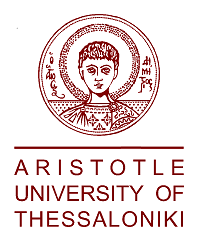 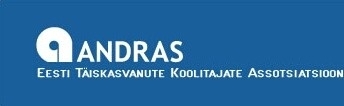 ANDRAS Conference 
29 September 2017
George K. Zarifis
Prof. of Continuing Education | A.U.TH
Building bridges, supporting networks, promoting membership: the true meaning of an adult education learned society
Presentation prepared for 
ANDRAS Conference 
29 September 2017
Thank you 
for your attention
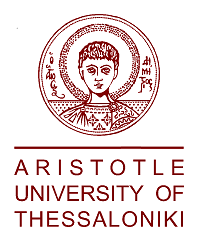 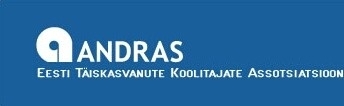 George K. Zarifis
Prof. of Continuing Education | A.U.TH